Communauté des maladies émergentes et zoonotiquesIdentifier les risques émergents grâce à l'intelligence collective
CMEZ - Mise à jour du réseau des petits ruminants du SCSSA
18 décembre 2024
www.cezd.ca
1
Virus de la fièvre catarrhale du mouton (BTV-3) en Europe
Première déclaration le 5 septembre 2023 aux Pays-Bas
La source de l'infection n'a jamais été identifiée
S'est rapidement répandue en Europe en 2024
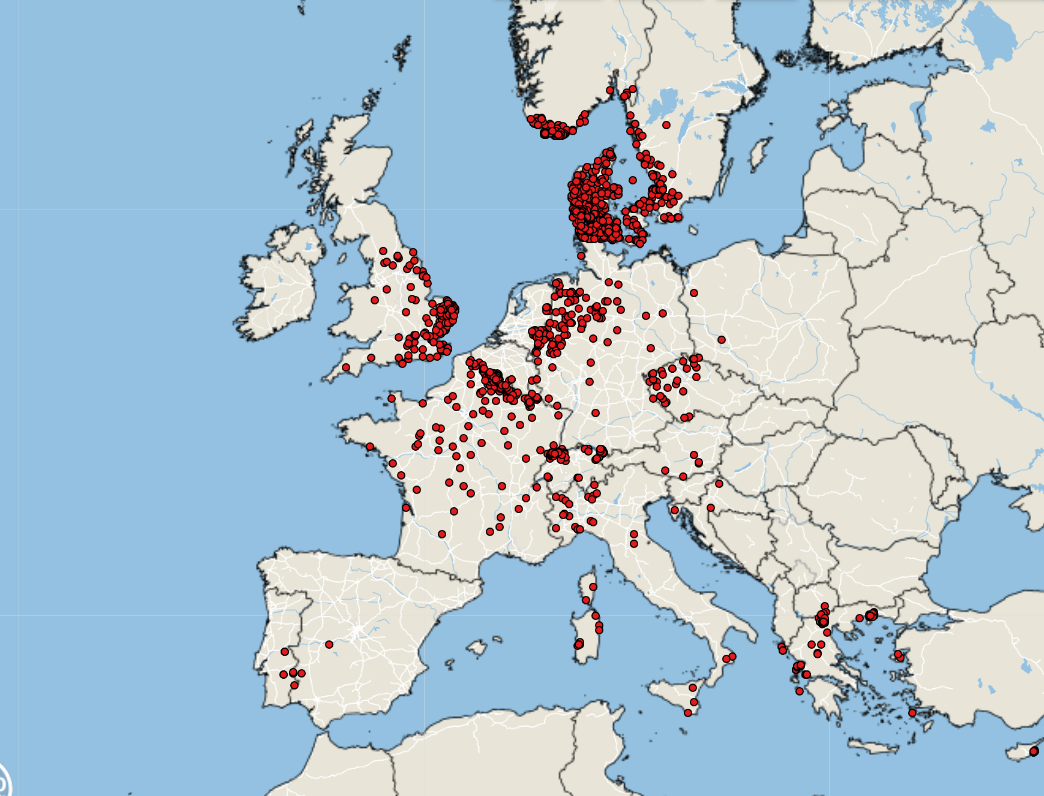 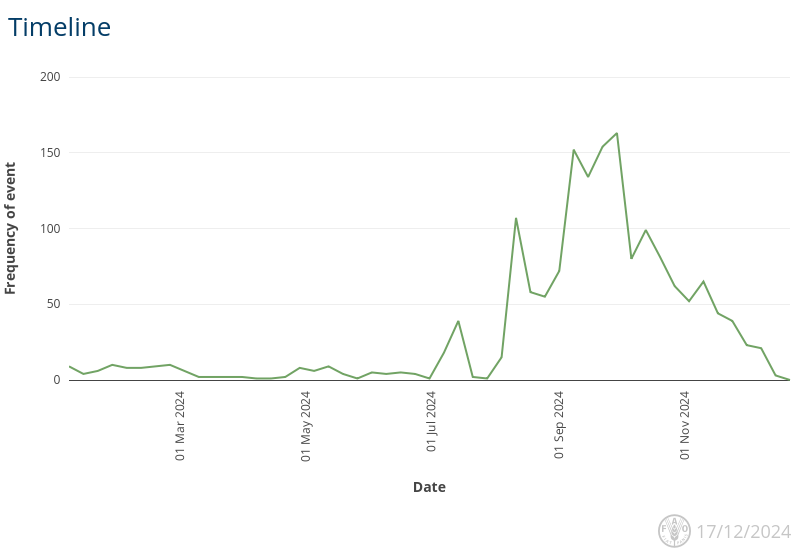 Empres-Plus
Espèces les plus touchées
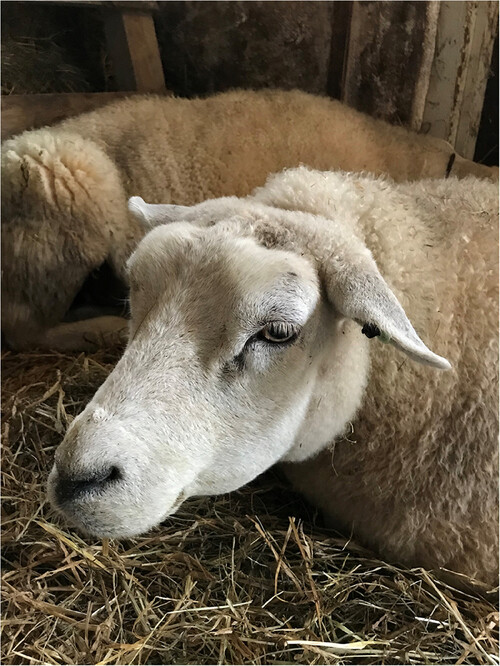 https://bvajournals.onlinelibrary.wiley.com/doi/10.1002/vetr.4533
Empres-Plus
3
Peste des petits ruminants - Europe
Roumanie
Premier cas détecté le 15 juillet 2024
Au 17 décembre 2024 - 67(0) cas déclarés
La majorité des cas sont situés dans l'est du pays, quelques-uns à l'ouest près de la frontière avec la Serbie.
" Résolu " sur le rapport WOAH
Grèce
Premier cas détecté le 8 juillet 2024
Au 17 décembre 2024 - 86 (+17) cas signalés dans tout le pays
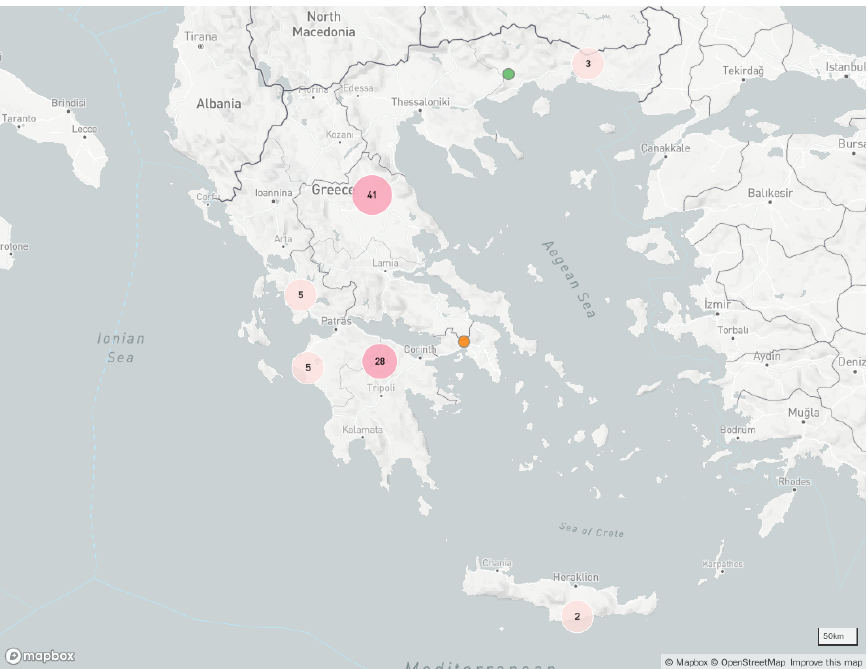 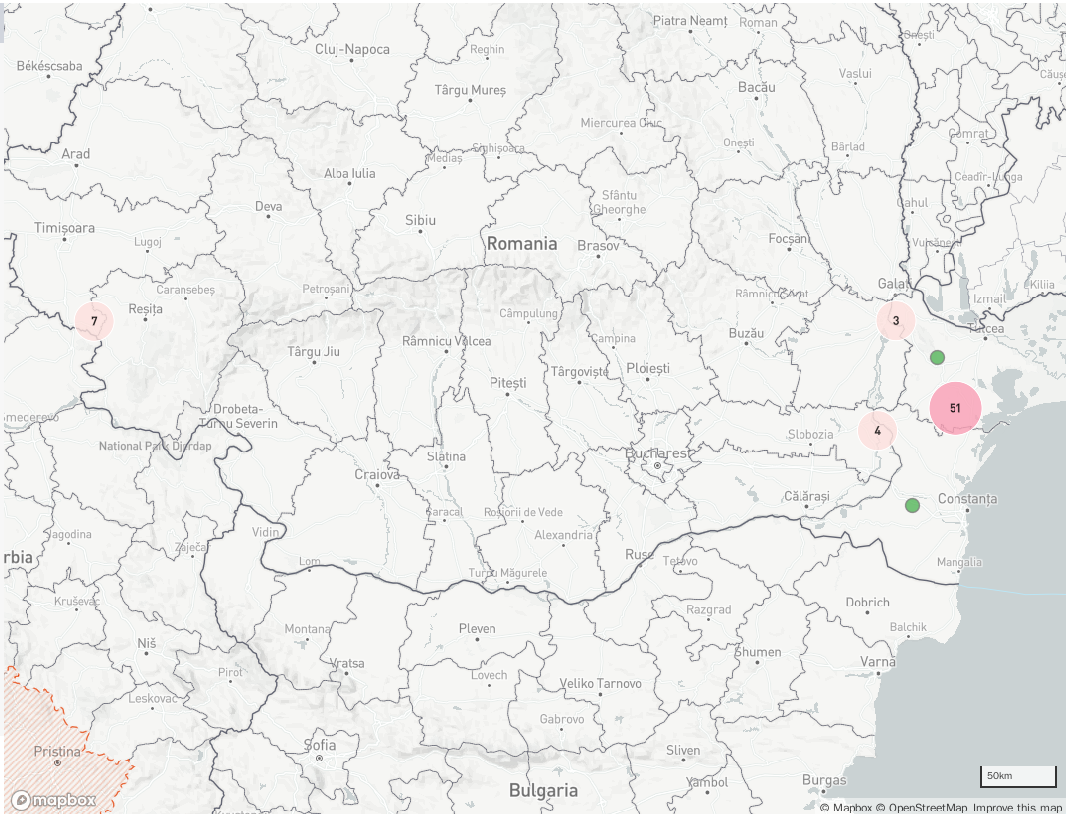 Aucune information officielle sur l'origine des épidémies

Le typage moléculaire des isolats nous donnerait plus d'informations.
4
Variole du mouton et de la chèvre
Grèce
La Commission continue de signaler des cas, qui sont désormais au nombre de 298.
Bulgarie
Première confirmation (4 septembre 2024)
5 cas
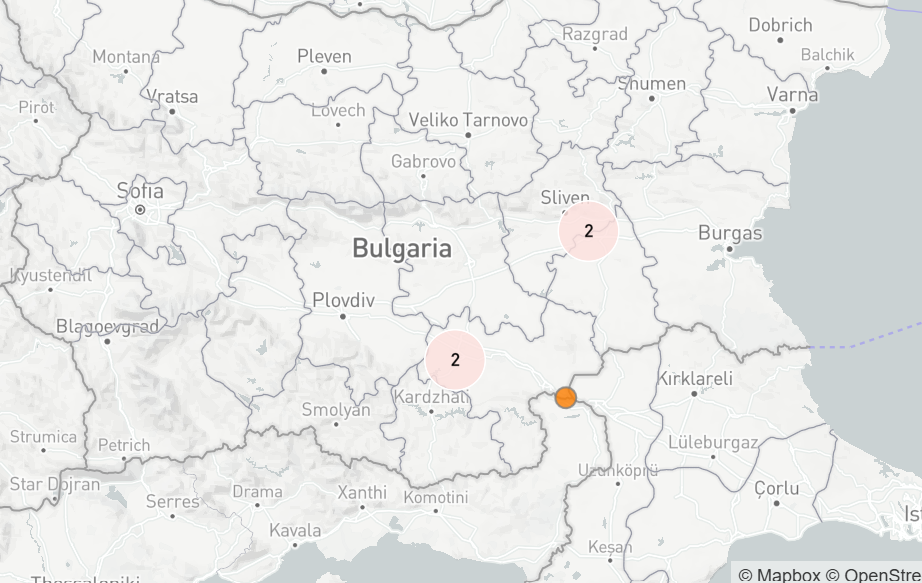 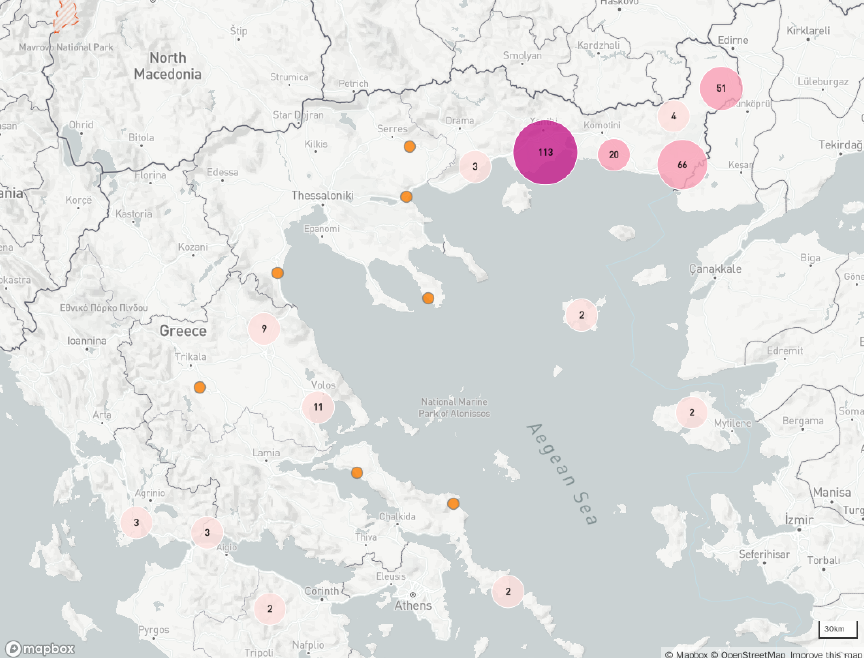 5
Pleuropneumonie contagieuse des caprins en Mongolie
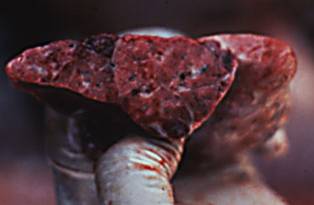 Mycoplasma capricolum subsp. capripneumoniae
Rapport pour la première fois en 70 ans ( ?) Rapport WOAH
Large distribution mondiale en Afrique, en Asie et au Moyen-Orient
Maladie à notification immédiate au Canada
Jamais détecté en Amérique du Nord
Pleuropneumonie sérofibrineuse sévère, morbidité (∼100%) et mortalité (80-100%) très élevées. 
Par aigu, présentations aiguës ou chroniques
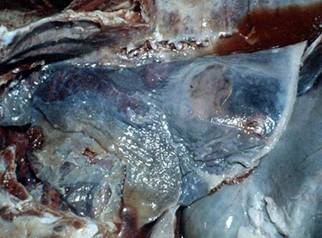 6
Fièvre aphteuse - Tendance des risques
SAT-2 au Moyen-Orient
La ligne de tendance des risques est revenue à la ligne de base après le pic dû à SAT-2 au Moyen-Orient l'année dernière.
COVID
Fièvre aphteuse en Indonésie
7
[Speaker Notes: La ligne de tendance des risques est revenue à la ligne de base de l'année dernière, lorsque nous partagions des informations sur le SAT-2 au Moyen-Orient.]
Cas de fièvre aphteuse T3 et T4
20 cas au troisième trimestre
17 Afrique
S. Afrique SAT-3
Mozambique SAT-1 + non identifié
3 Asie
Chine O + non identifié
Turquie A
17 jusqu'à présent au 4ème trimestre 
3 Afrique SAT-2
14 Asie
10 Indonésie non identifiée
1 Chine O
3 Palestine O
8
[Speaker Notes: 20 cas au troisième trimestre
17 en Afrique 
Afrique du Sud SAT3
Mozambique SAT1 + non identifié
3 en Asie
Chine O et non identifié
 Turquie A

~10 jusqu'à présent au 4ème trimestre
Indonésie type non identifié
La Chine vient de signaler la présence du type O chez des porcs à l'abattoir]
Nouveau ver du monde en Amérique centrale
Août 2023 Des cas sont apparus au Panama ; les mouvements d'animaux ont été interrompus. Postérieur/concurrent au lâcher de mouches stériles.
Une marche lente et régulière vers le nord
A partir du 4 décembre 2024, selon la COPEG : 
Panama - 22 611 cas
Costa Rica - 11 627 cas 
Nicaragua - 6 436 cas
Honduras - 105
Guatemala - 32
Mexique - 2
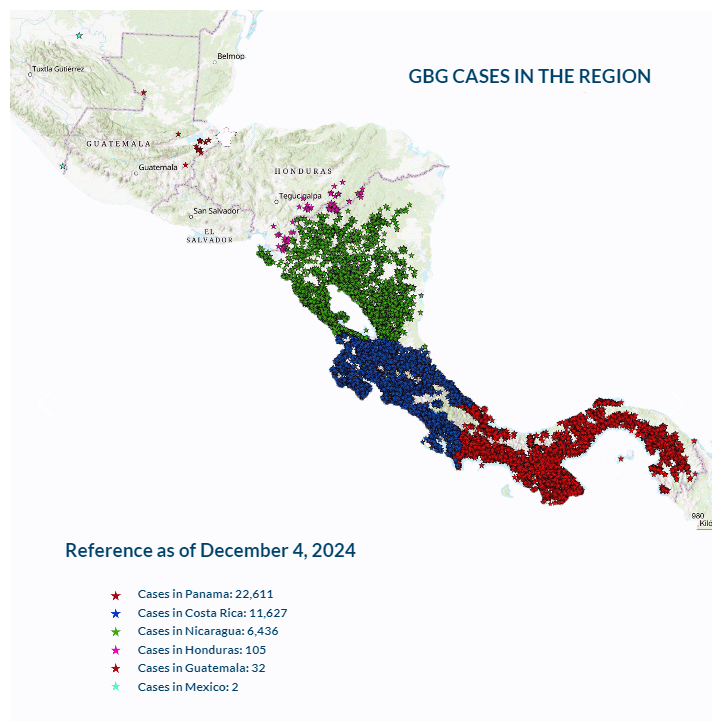 COPEG
Résultats scientifiques
Identification et caractérisation de deux souches atypiques du virus de la fièvre catarrhale ovine en Tunisie - ScienceDirect
Rapport de synthèse de l'Union européenne sur la surveillance de la présence d'encéphalopathies spongiformes transmissibles (EST) en 2023 - - 2024 - EFSA Journal - Wiley Online 
Frontières | Mécanismes potentiels sous-jacents à l’émergence et à la propagation du virus de la fièvre catarrhale du mouton
10